Степногорск  каласының  білім  бөліміОтдел  образования города СтепногорскаПроект«Моя Родина- Казахстан »
Старшая группа «Гномики»




 №6 «Солнышко» б/б Шаңтөбе к.                                                                                                                                     д/с №6 «Солнышко» п. Шантобе
Сентябрь 2017 -май 2018 жыл/год
Цель: Формирование патриотических чувств к Родине.
Задачи:
-Формировать у детей представление о Родине, народах, населяющих Р К.;
-Прививать чувства патриотизма, миролюбия, национального согласия;
-Закреплять знания о государственных символах РК.:
- Закреплять представление о Казахстане как о дружной стране, где живут в мире и согласии представители разных национальностей.
-Развивать интерес и желание больше узнать о родном крае, об истории Казахстана.
- Воспитывать чувства гордости за свою страну и свой народ.
Экскурсия в кабинет казахского языка
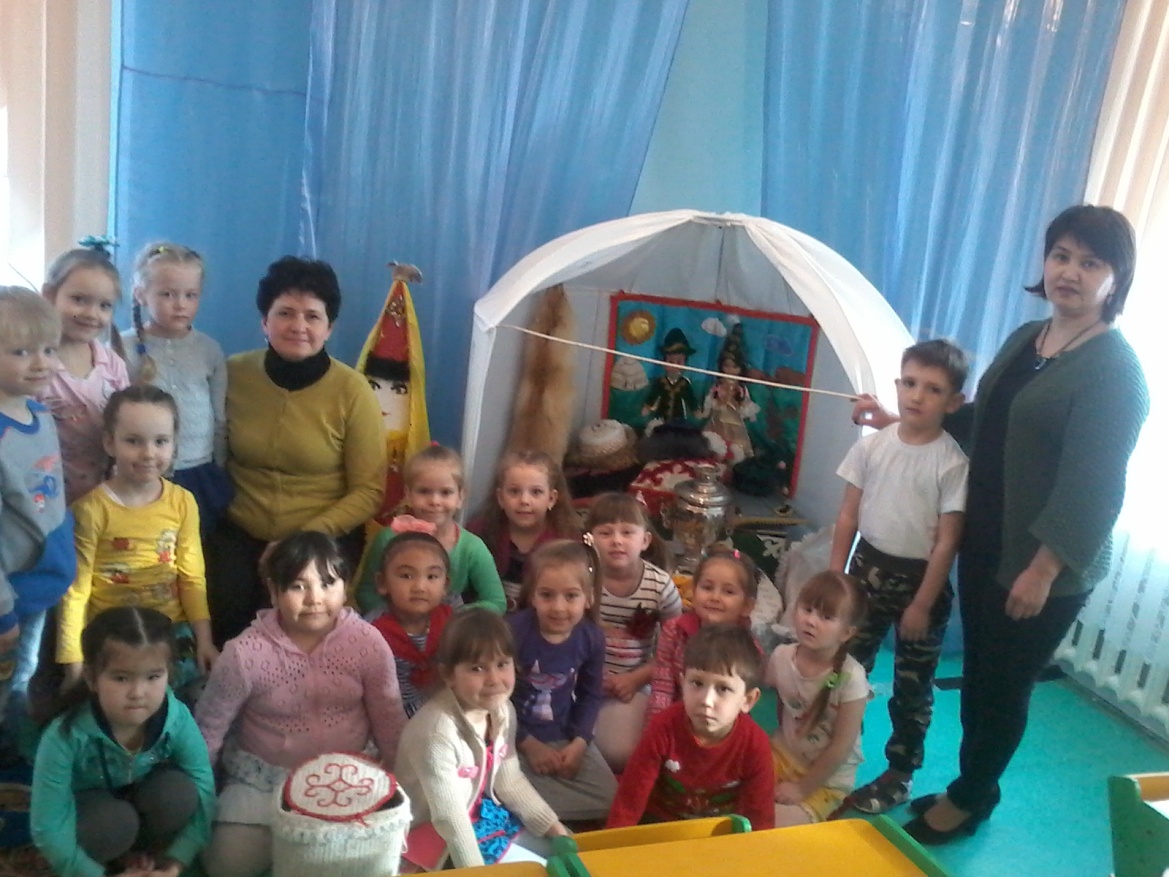 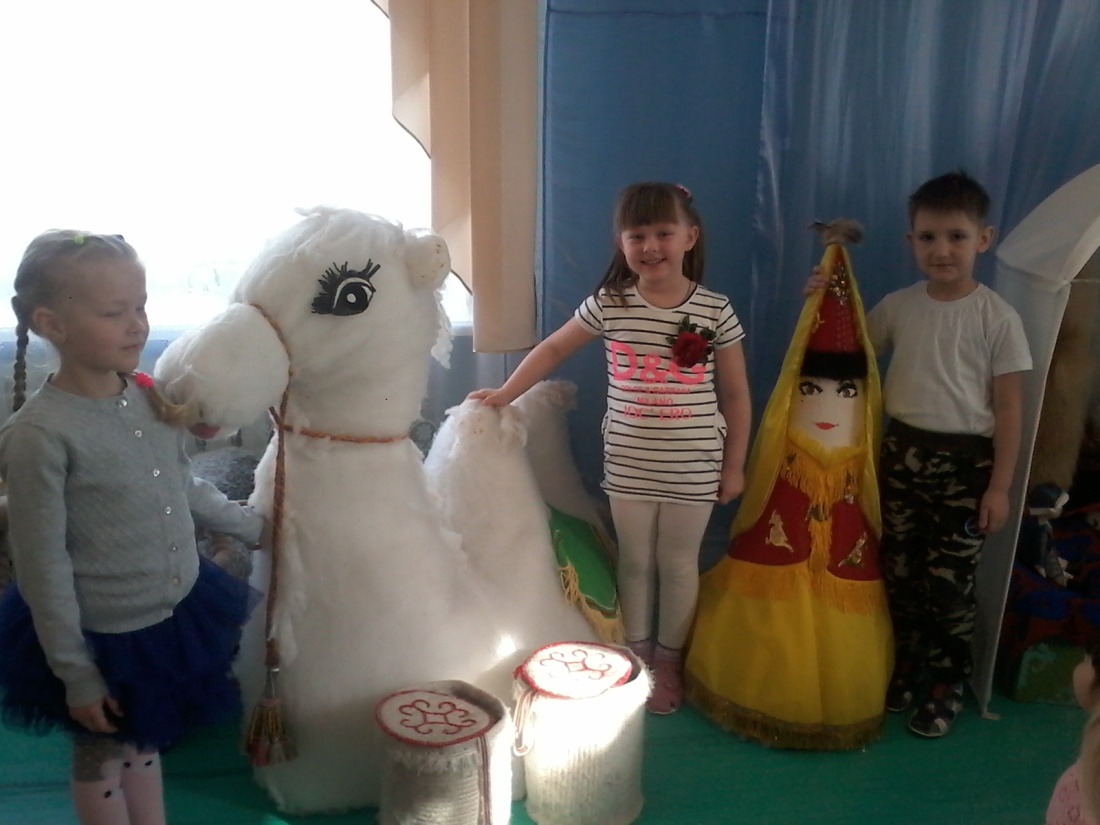 Слайды-презентации«Мой Казахстан»«Герб Республики Казахстан»«Флаг Республики Казахстан»
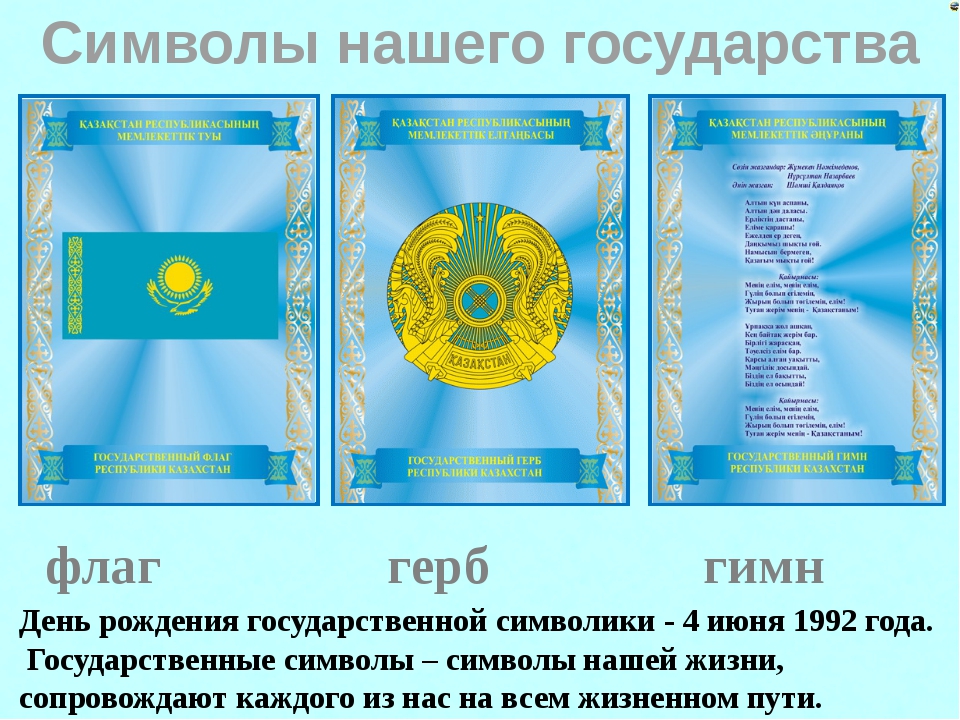 Беседа «Моя Родина Казахстан»
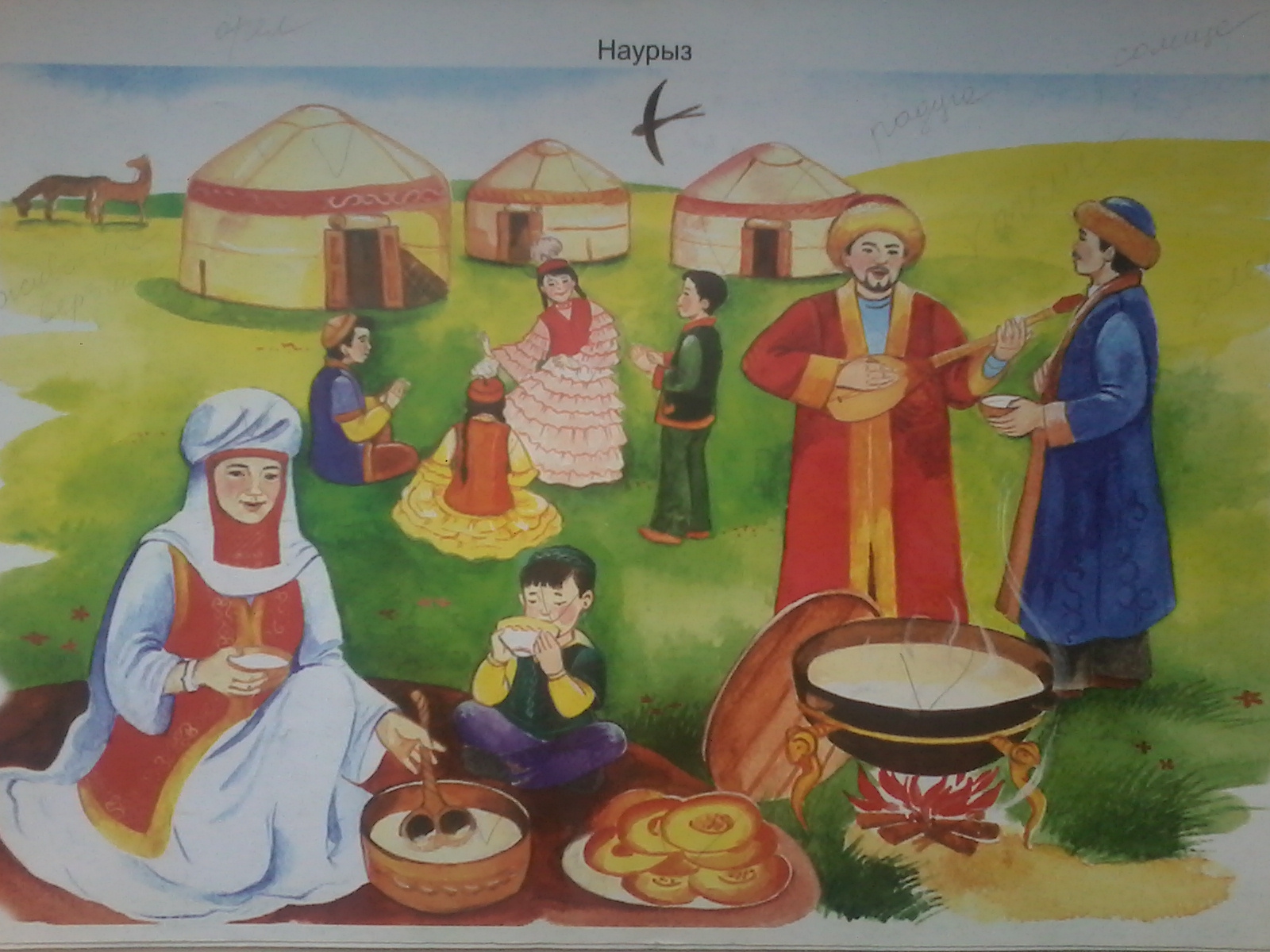 Дидактические игры
«Укрась юрту»
«Найди флаг РК»
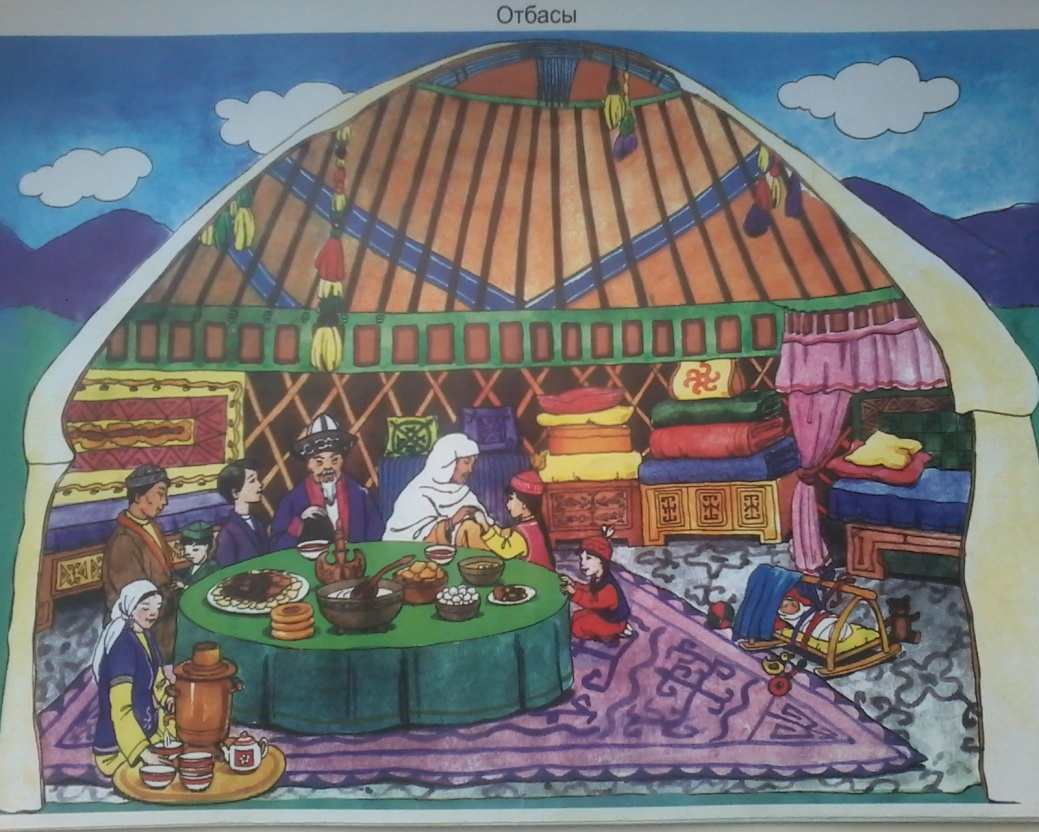 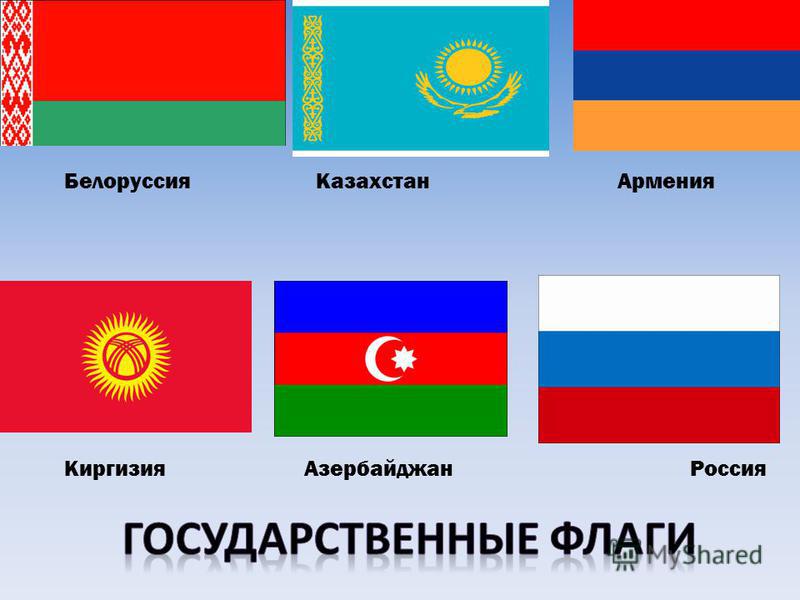 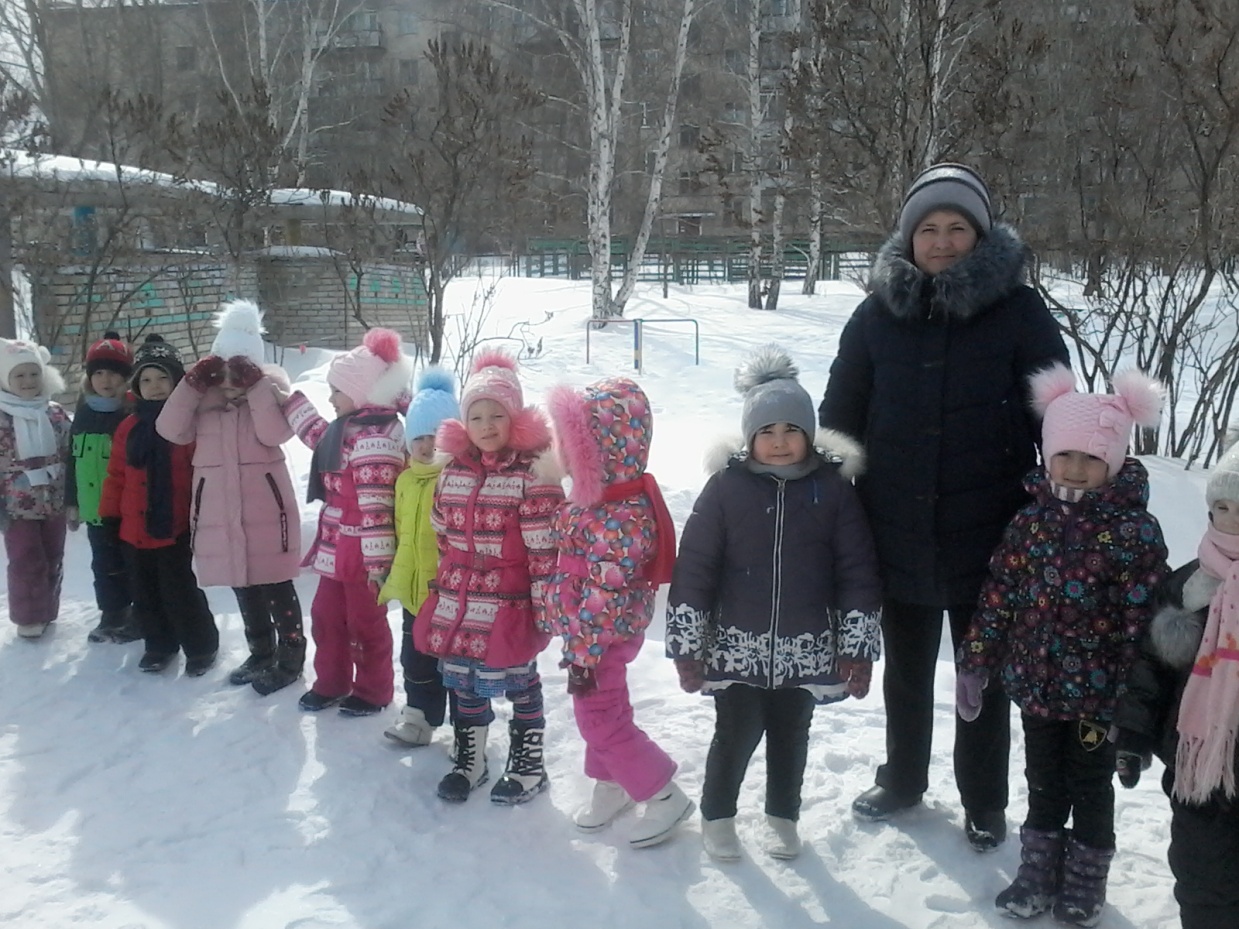 Подвижные игры«Юрта»«Мысык пен торгайлар»«Байга»«Асыки»«Таяк –тастау»
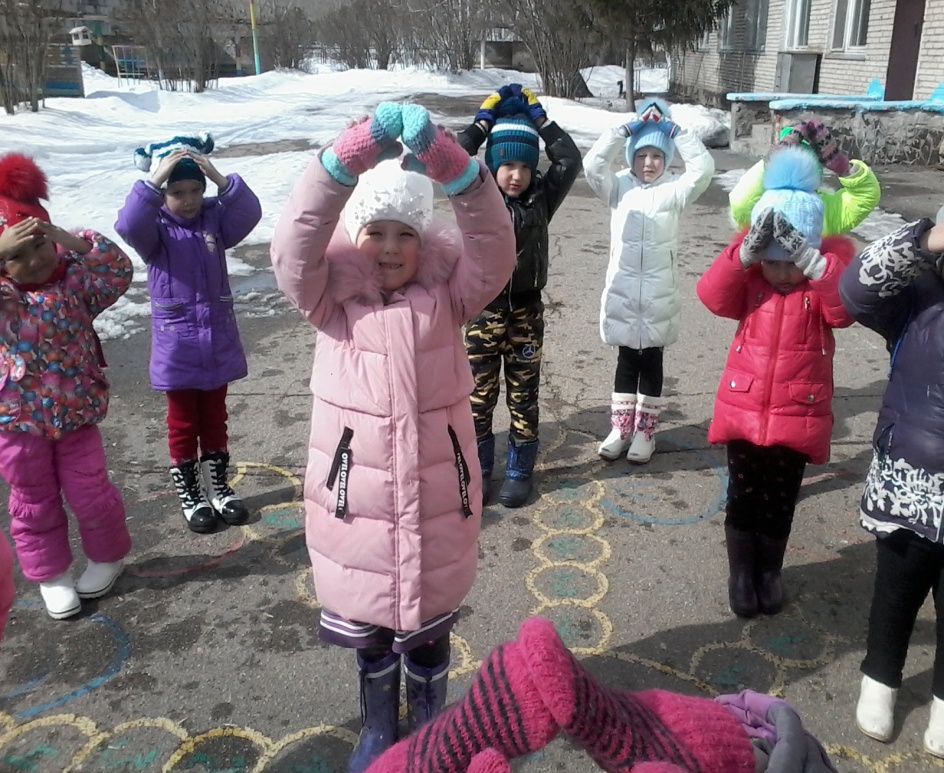 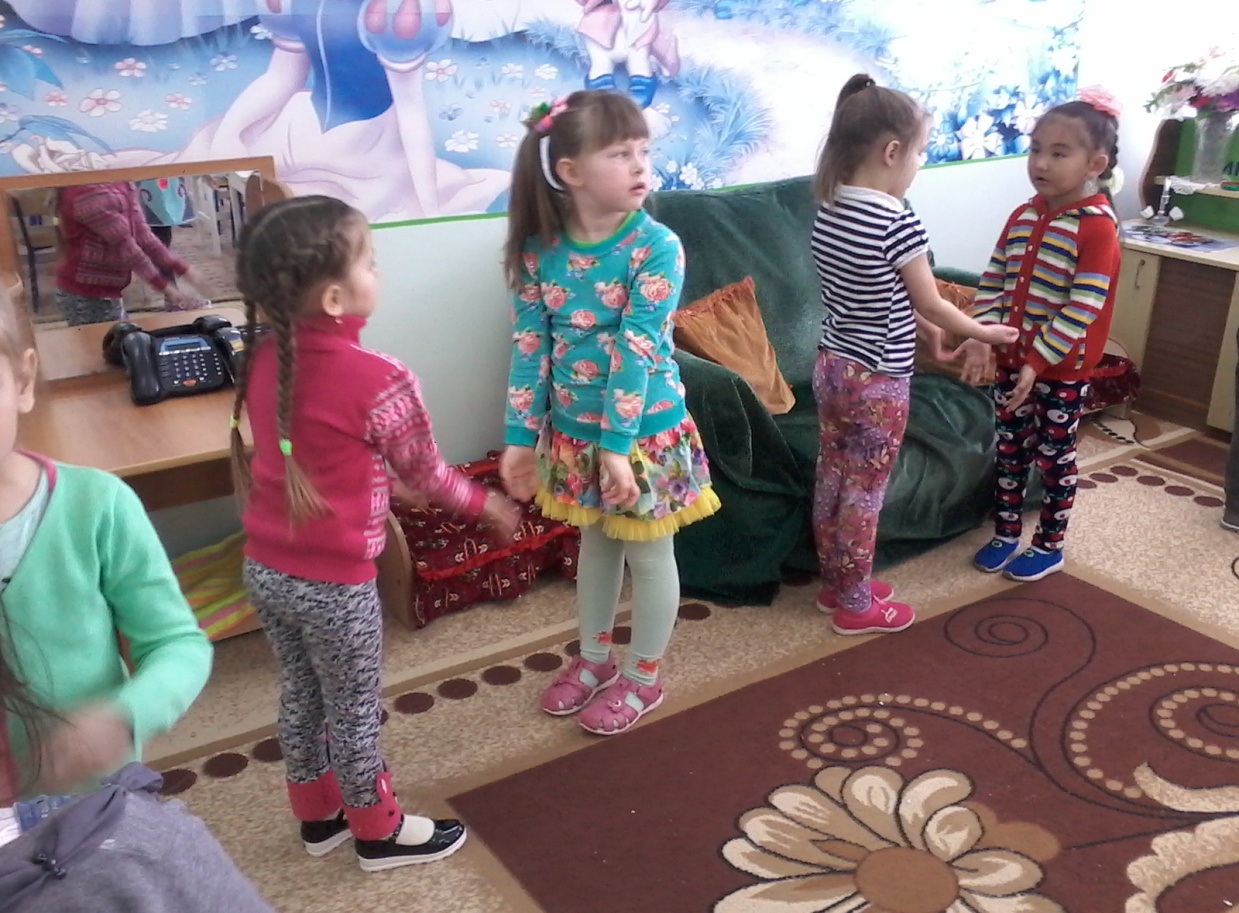 просмотр слайдов «Казахские народные инструменты»(домбра,кобыз,жетыген)
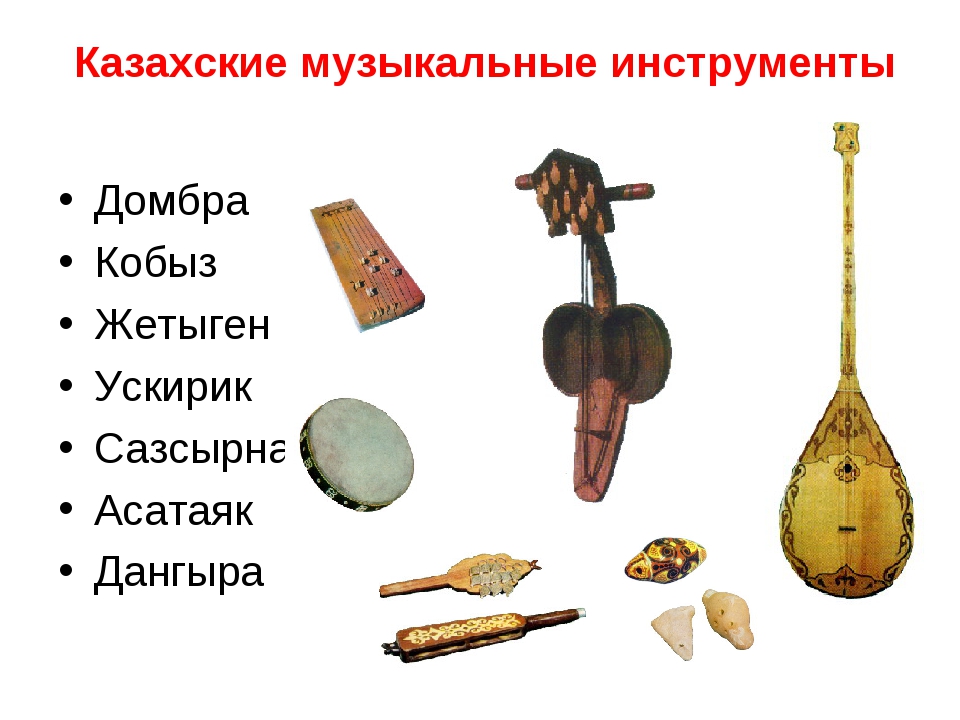 Прослушивание казахских народных песен«Анашым», «Куз», «Отаным», Казахстан»просмотр видео-роликов «Казахские национальные танцы»
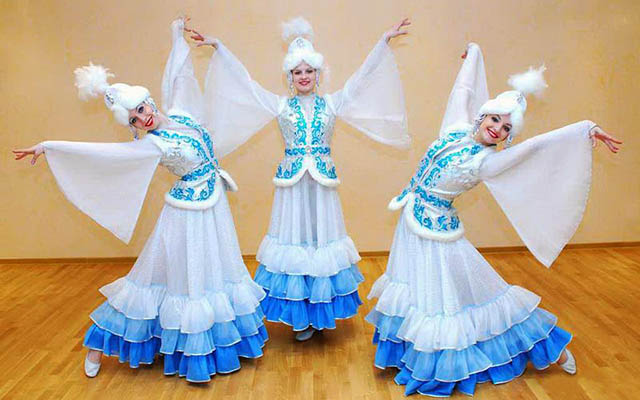 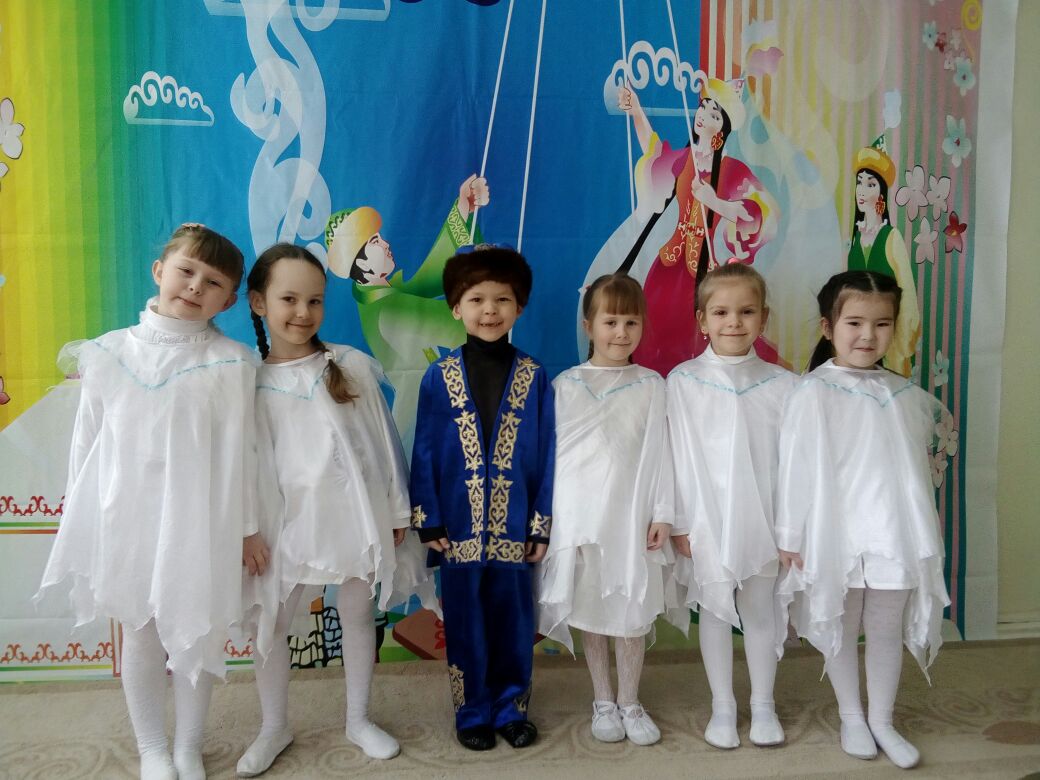 Казахские национальные обряды
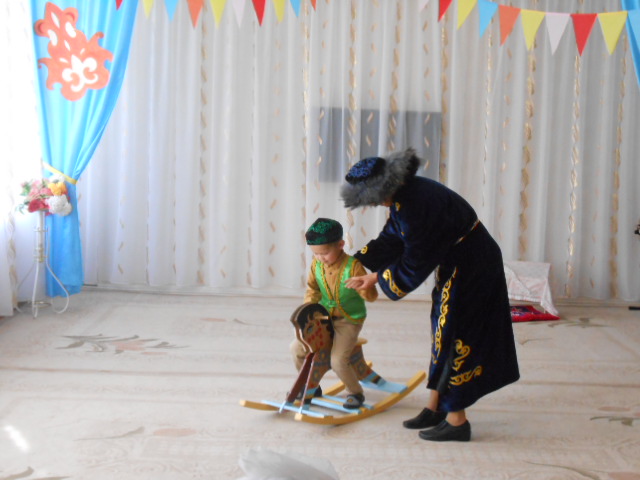 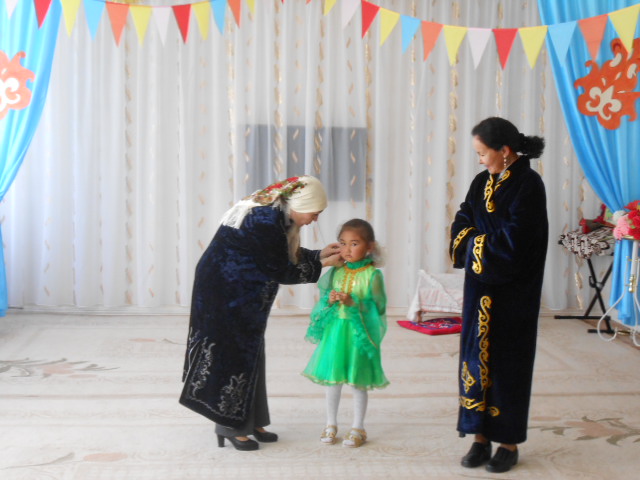 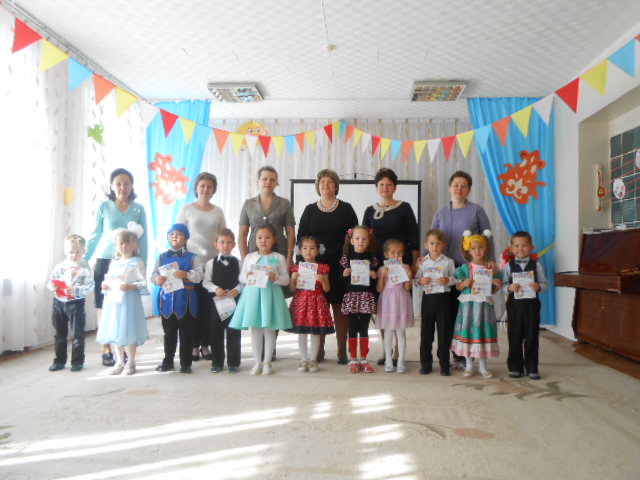 Уголок патриотического воспитания *музыкальный уголок с казахскими национальными инструментами и музыкой народов разных национальностей, проживающих в нашей РК
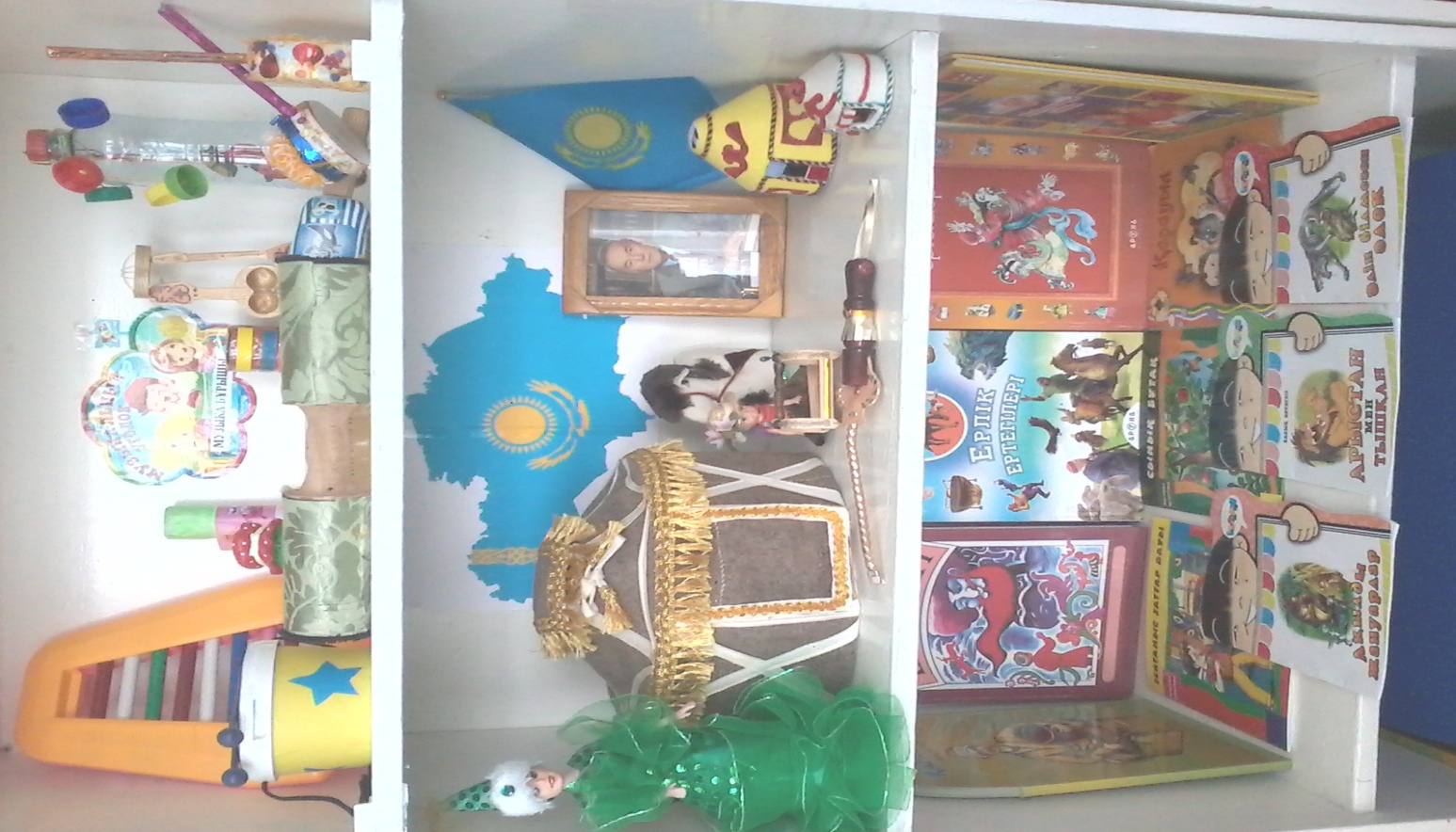 ТВОРЧЕСКАЯДЕЯТЕЛЬНОСТЬ НА ЗАНЯТИЯХ И  В СВОБОДНОЕ ВРЕМЯ
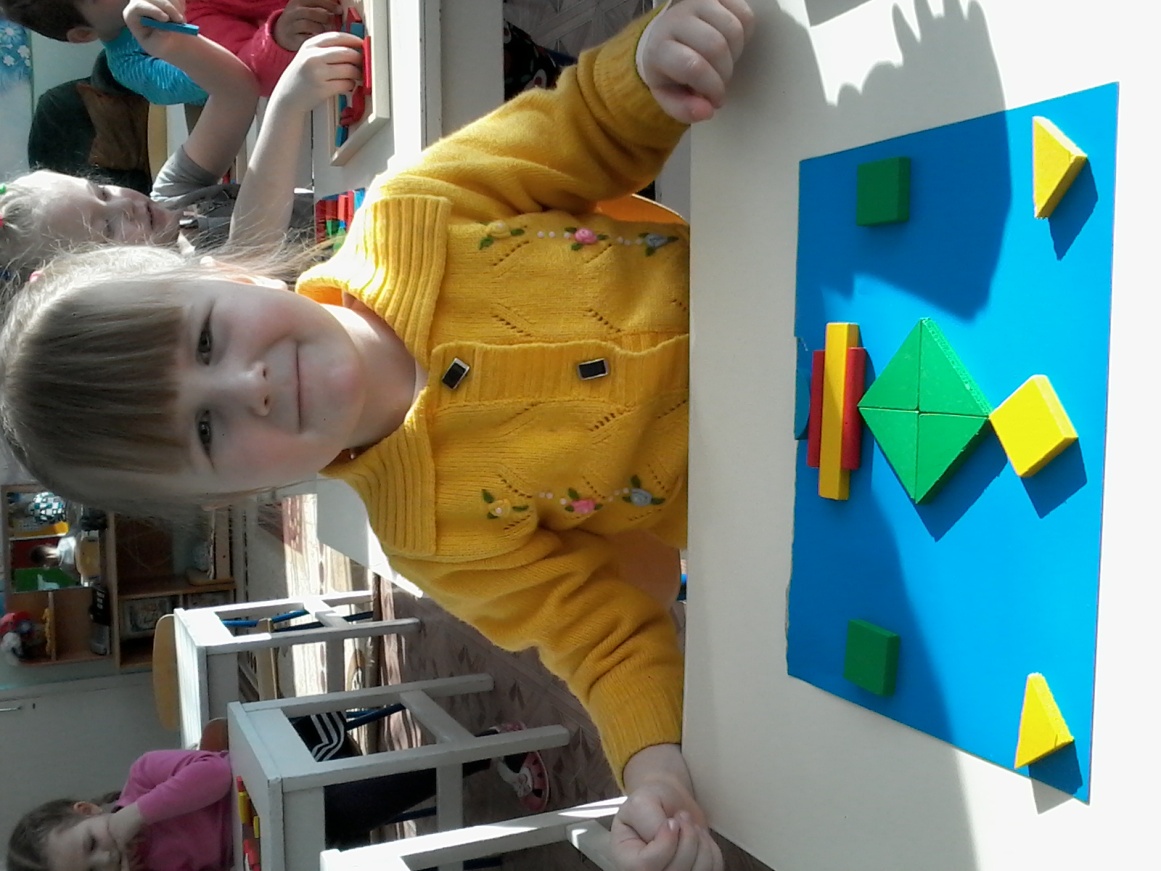 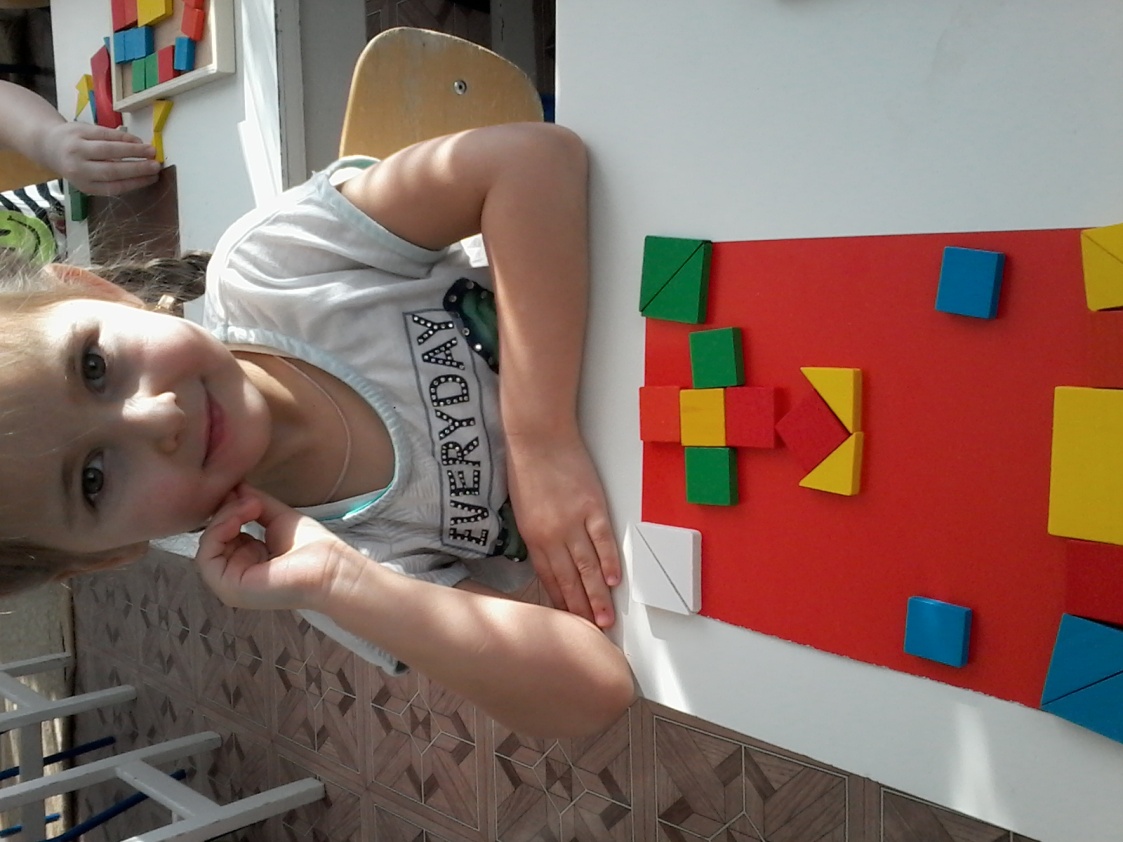 ПРАЗДНИК НАУРЫЗ
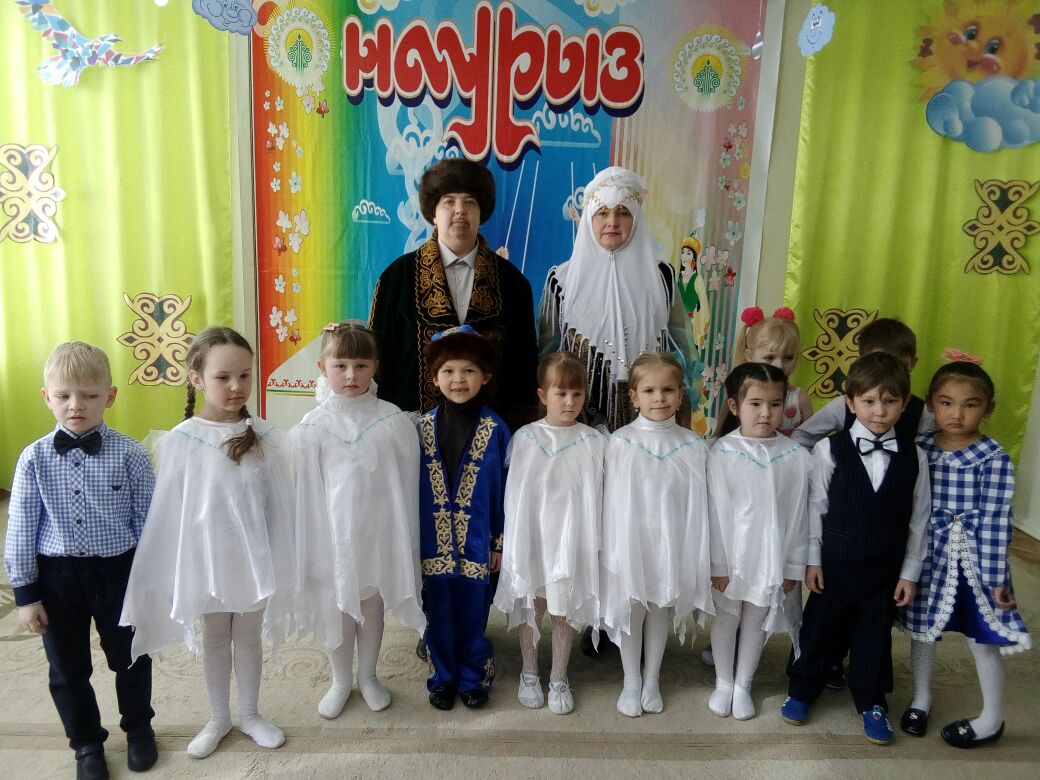 Выставка  «Астана- столица нашей Родины»
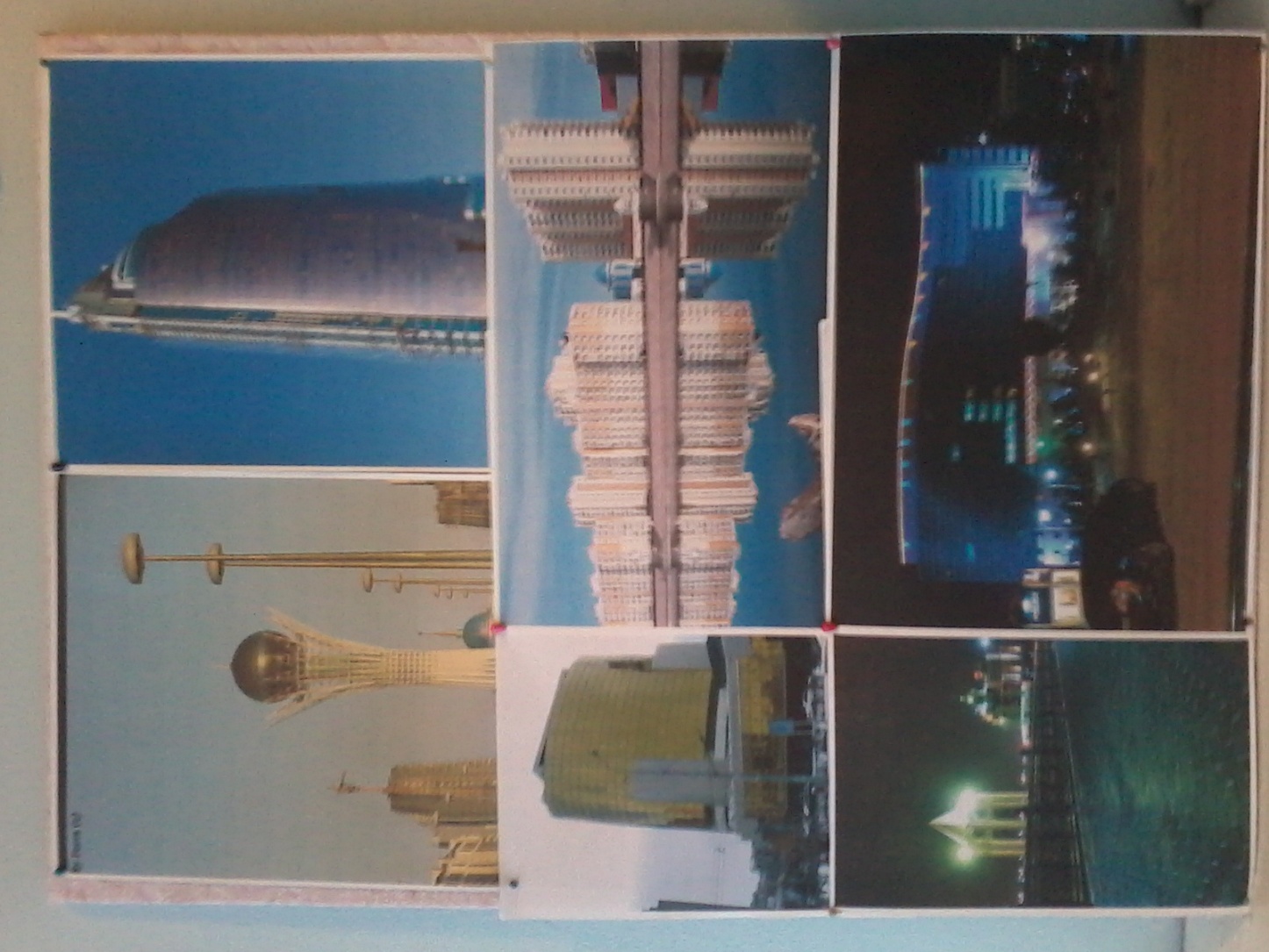 «Знакомство с родным краем»папка-передвижка (для родителей)
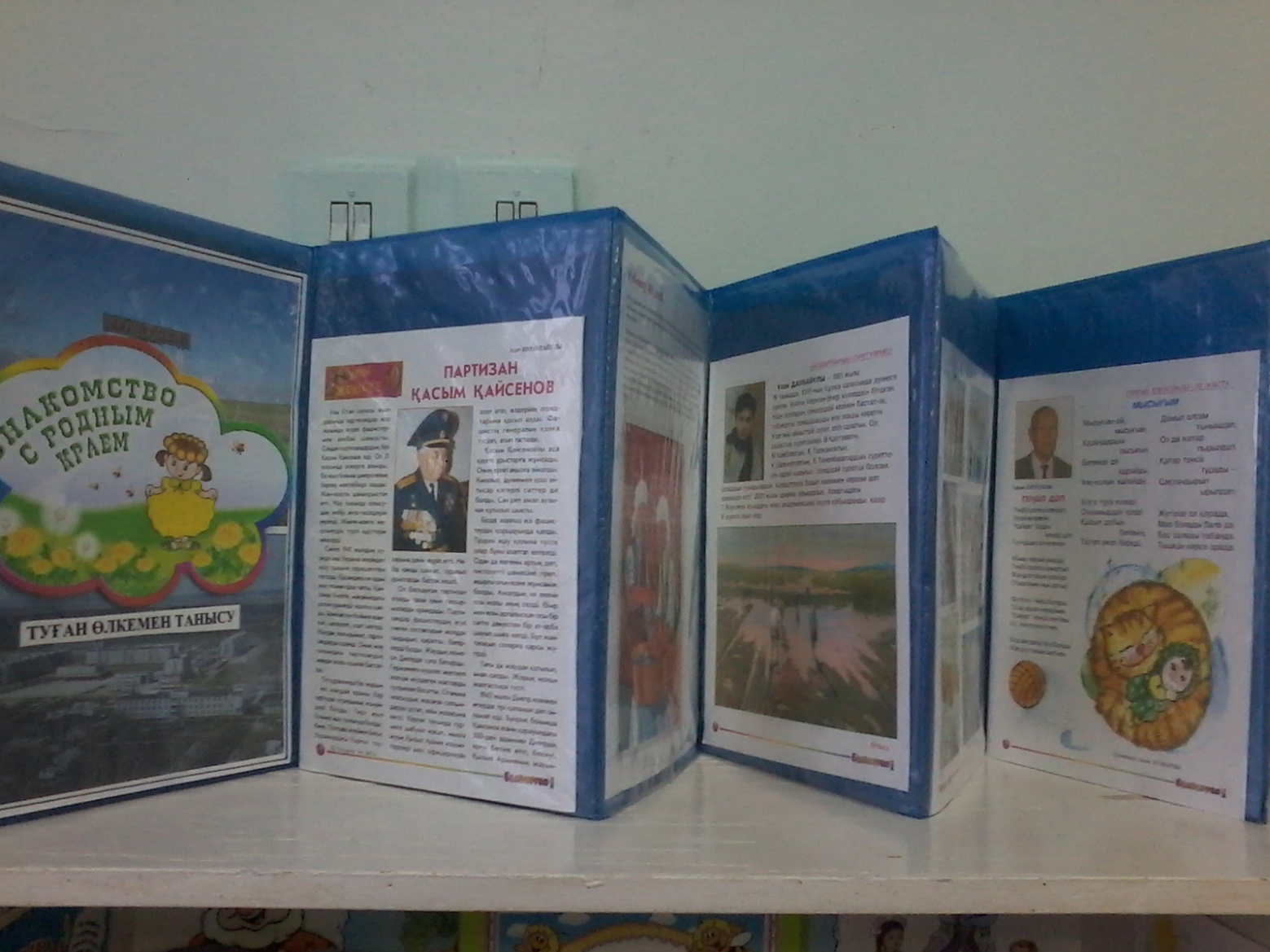 Лэпбук «Моя родина Казахстан»
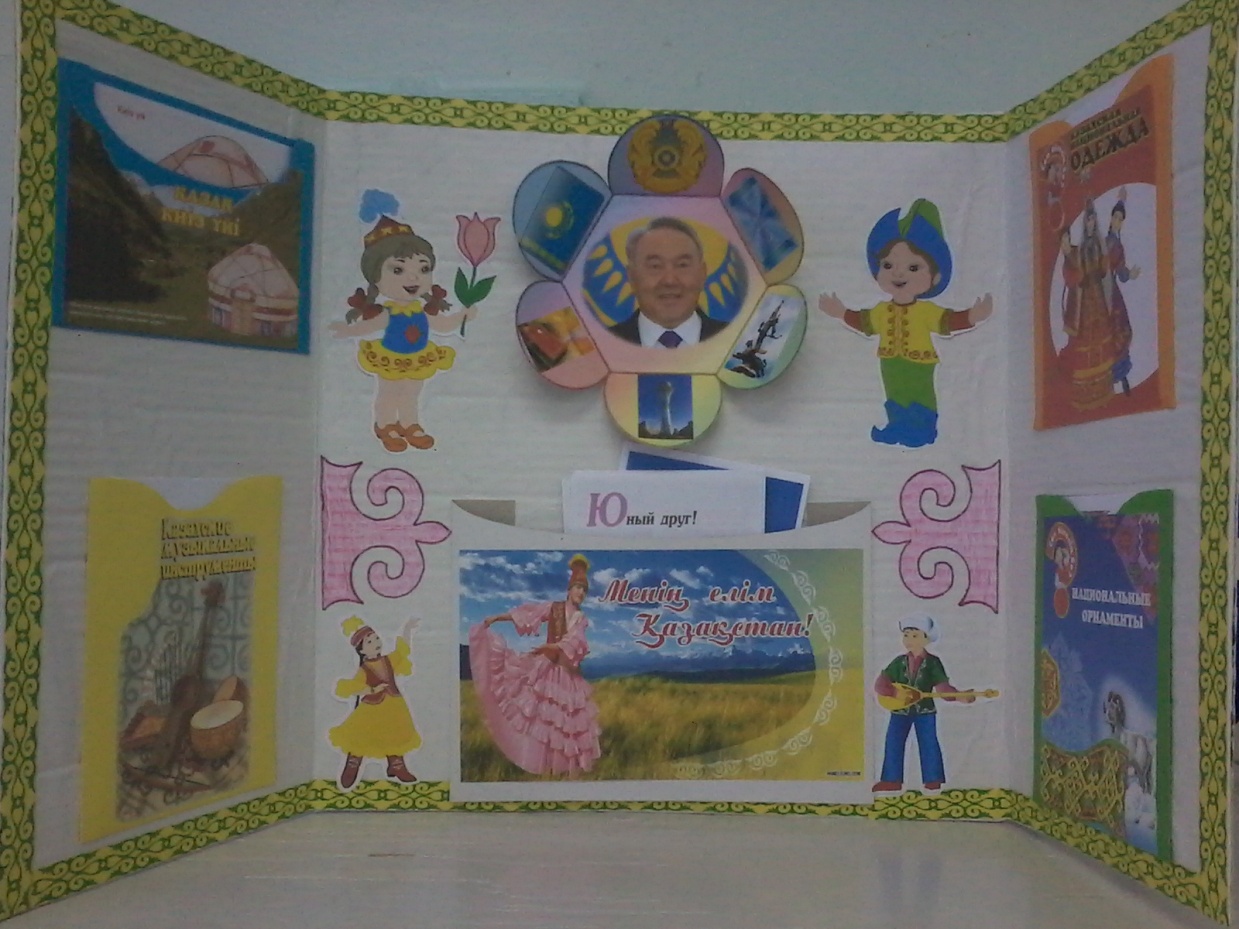 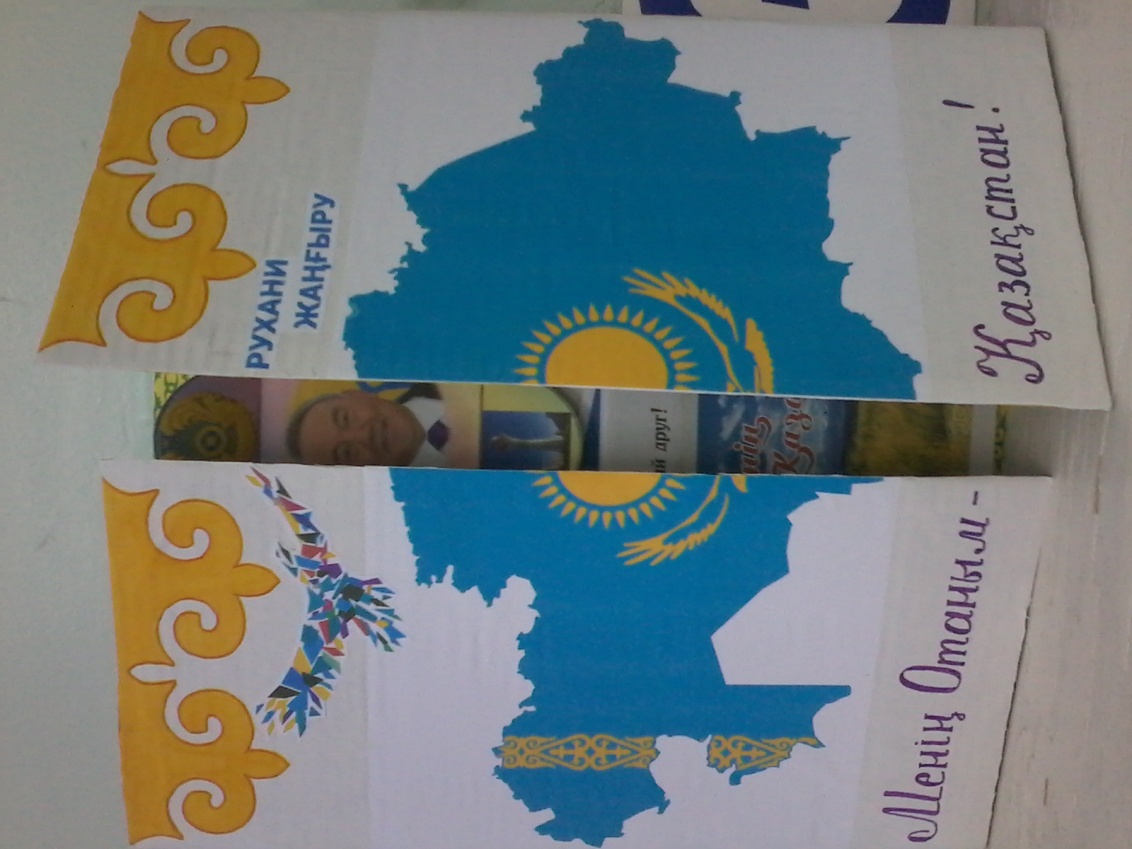 СПАСИБОЗА ВНИМАНИЕ!ТВОРЧЕСКИХ УСПЕХОВ !
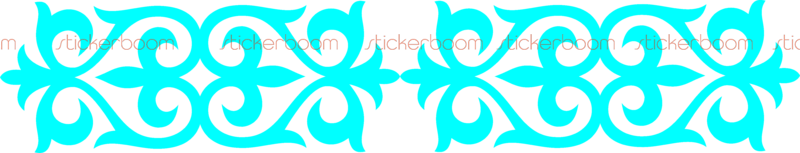